表格之CSS樣式
CSS樣式應用順序
td
tr
rowgroup (tbody)
col
colgroup
table
優先
設定表格樣式
文字	font, color, …
對齊方式	text-align, vertical-align
背景	background
邊框	border 	只可於table, td, th設定
間距	margin 	只可於table, caption設定
內距	padding 	只可於td,th設定
儲存格距離	border-spacing	只可於table設定, Firefox
寬度高度	width與height	只可於table, td, th設定

* 欄位可以設定的屬性: border, background, width, visibility
caption-side (表格標題位置)
caption-side: bottom
	top | right | bottom | left
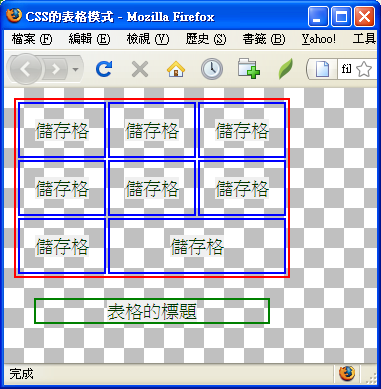 body {background-image: url(rule2.png); margin:0px;}
table {border: 2px solid red; color: #030; font-size: 18px; margin: 10px;}
caption {border: 2px solid green; caption-side: bottom; margin: 20px;}
td {border: 2px solid blue; padding: 15px; text-align: center;}
span {background-color: #F0F0F0;}
儲存格邊框樣式: 分開與崩解
分開	border-collapse: separate;
崩解	border-collapse: collaspe;
table {color: red; font-size: 24px; border: 10px inset green;}
td {border: 10px inset gray; padding: 10px;}
<table style="border-collapse: collapse;">
<table style="border-collapse: separate;">
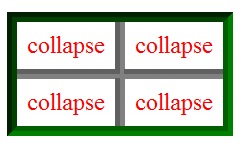 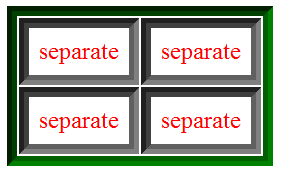 注意：相鄰儲存格不同邊框格式之崩解規定 (Border conflict resolution)
儲存格之間隔
border-spacing: hlength vlength
<table style="border-spacing: 30px 15px;">
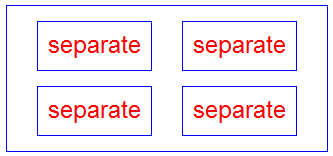 顯示空的儲存格
顯示	empty-cells:show;
隱藏	empty-cells: hide;
table {color: red; font-size: 24px; border: 1px solid blue;}
td {border: 1px solid blue; padding: 10px; background-color: #F0F0F0;}
<table style="empty-cells: show;">
<tr><td>show</td><td></td></tr>
<tr><td></td><td></td></tr>
</table>
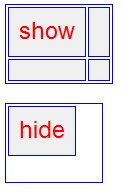 <table style="empty-cells: hide;">
<tr><td>hide</td><td></td></tr>
<tr><td></td><td></td></tr>
</table>
表格編排(固定或自動寬度)
https://www.w3schools.com/cssref/pr_tab_table-layout.asp
固定寬度		 table-layout: fixed;  由第一列決定 or 平分
自動寬度		 table-layout: auto;   由內容決定
body {background-image: url(rule2.png); padding:0px; margin:20px;}
table {color: red; font-size: 24px; border: 1px solid blue;}
td {border: 1px solid blue; padding: 10px;}
…
<table style="table-layout: fixed;">
<tr><td style="width: 100px;">fixed</td><td>fixed </td></tr>
<tr><td style="width: 200px;">fixed fixed</td><td>fixed fixed</td></tr>
</table>
<table style="table-layout: auto;">
<tr><td style="width: 100px;">auto</td><td>auto</td></tr>
<tr><td style="width: 200px;">auto auto</td><td>auto auto</td></tr>
</table>
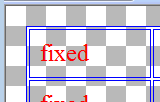 body {margin:20px;…}
td {padding:10px;…}
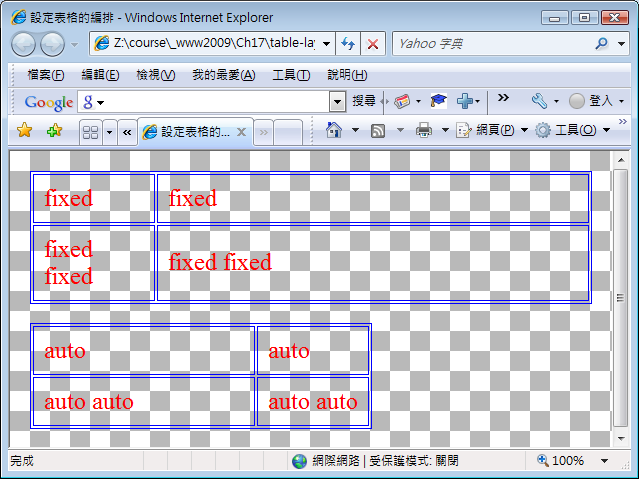 width: 100px
width: 200px